Racionalizace technologického postupu ve zvolené firmě
Autor bakalářské práce:	Lukáš Klein
Vedoucí bakalářské práce: 	Ing. Monika Karková, PhD.

České Budějovice, 2020
Motivace a důvody k řešení daného problému
Téma a oblast výzkumu pro bakalářskou práci bylo zvoleno z důvodu, že v dané firmě jsem před zahájením studia na VŠ pracoval několik let jako mistr seřizovač vstřikovacích strojů. 
 
Firma se za poslední dva roky rozšířila o nové výrobní prostory proto jsem se  rozhodl využít svých předchozích zkušeností, které byly aplikovány do mé bakalářské práce. 
.
CÍL PRÁCE
Cílem práce je popis současného stavu výroby ve zvolené firmě Medisize CZ, s.r.o , identifikace slabých míst a návrh možných řešení pro racionalizaci technologického postupu.

Porovnání návrhu a výběr nejvhodnější varianty z hlediska ekonomické úspory nebo zisku firmy.
Hypotézy a výzkumné otázky
Pro svou práci jsem si vyvodil následující hypotézy:

Materiálový tok, zkoumání a možnosti jeho zlepšení.
Manipulace s materiálem.
Výrobní prostory a jejich organizace.
Technologie a jejich využití.
Lidé a jejich znalosti a vybavení pro provádění činnosti.
Ostatní faktory mající vliv na výrobu a její efektivitu.
Použité metody
Metody použité v mé bakalářské práci :

Pozorování
Rozhovor s pracovníky
Analýza používaných dokumentů
Zavedení metody 5S
Gemba walk 
Zamezení plýtvání ve zvolené výrobní hale
Dosažené výsledky a přínos práce
Výsledkem a přínosem bakalářské práce byly schválené návrhy opatření a jejich částečná realizace, včetně odhadu finančních nákladů na jednotlivá opatření a návratnost investic. 

Návrhy opatření byly založeny na zkoumání a hypotézách uvedených v bakalářské práci a jejich souslednost byla strukturována dle závažnosti jejich zavedení od nejvyšší priority k prioritě nejnižší.
Návrhy opatření
1/ Návrh na zavedení 5S ve výrobní hale a šatně
(změna layoutu výrobního prostoru, barevné vyznačení zón, změna dispozice na šatně, navržení cenové kalkulace)

2/ Návrh na zavedení Gemby ve výrobní hale
(vybavení – tabule a rozložení aktivit, frekvence a účastníci Gemby, eskalační proces pro urychlení řešení problémů, nastavení komunikace, cenové řešení)

3/ Návrh na posílení výrobního a technického personálu
(zajištění optimálního stavu počtu zaměstnanců na směnu a jejich  kvalifikace, zajištění pohotovosti klíčových podpůrných zaměstnanců – servisní technik, nástrojař, kvalitář)
Návrhy opatření
4/ Návrh na odstranění plýtvání
(Plánování výroby a zajištění potřebných zdrojů včas, školení personálu a dostatek informací, včasná a kvalitní údržba forem, navýšení kapacity metrologie, zajištění měření při víkendových a nočních směnách pracovníky výroby)

5/ Návrh pro zlepšení v oblasti nástrojárny
(zavedení vícesměnného provozu a pohotovostí, manuály k formám v českém jazyce, školení zaměstnanců nástrojárny, plánování údržeb a oprav forem na základě výrobního programu)
Stručné závěrečné shrnutí
Cíl práce 
      odhalení slabých míst na základě zkoumání a analýzy zavedených procesů,     	navržení způsobů pro jejich odstranění, včetně celkové optimalizace

Hodnocené hypotézy: 
	materiálový tok, manipulace s materiálem, výrobní prostory a jejich 	organizace, technologie a jejich využití, lidé a jejich znalosti pro provádění 	činností a ostatní faktory mající vliv na výrobu a její efektivitu. 

Výsledek práce:  
	analýza materiálových toků - zjištěna slabá místa, odstranění = 	vysoké 	investiční náklady, neakceptovatelné. Další oblasti - navržena a akceptována 	nápravná opatření + minimální finanční náklady
Odpověď na otázku vedoucí bakalářské práce
Jak firma reagovala na Vámi navržené opatření?

Nejvyšší priority a cenově dostupná řešení byla podpořena managementem firmy. 
Návrhy s nejnižší prioritou a vysokými finančními náklady byly posuzovány jako příležitost pro zlepšení a mohou být postupně zaváděny v období růstu firmy

Konkrétní schválená opatření:
zavedení 5S, která byla již částečně realizována
nastavení Gemba walk  ve výrobní hale č. 1.
odstranění zjištěných plýtvání
je projednáván návrh na posílení personálu a jeho následný rozvoj

Pokud budou všechna navrhovaná opatření realizována, stanou se přínosem pro zvýšení efektivity současné výroby a také budou dalším nástrojem pro optimalizaci případné budoucí výroby.
Vyznačení zón hala 1 - layout
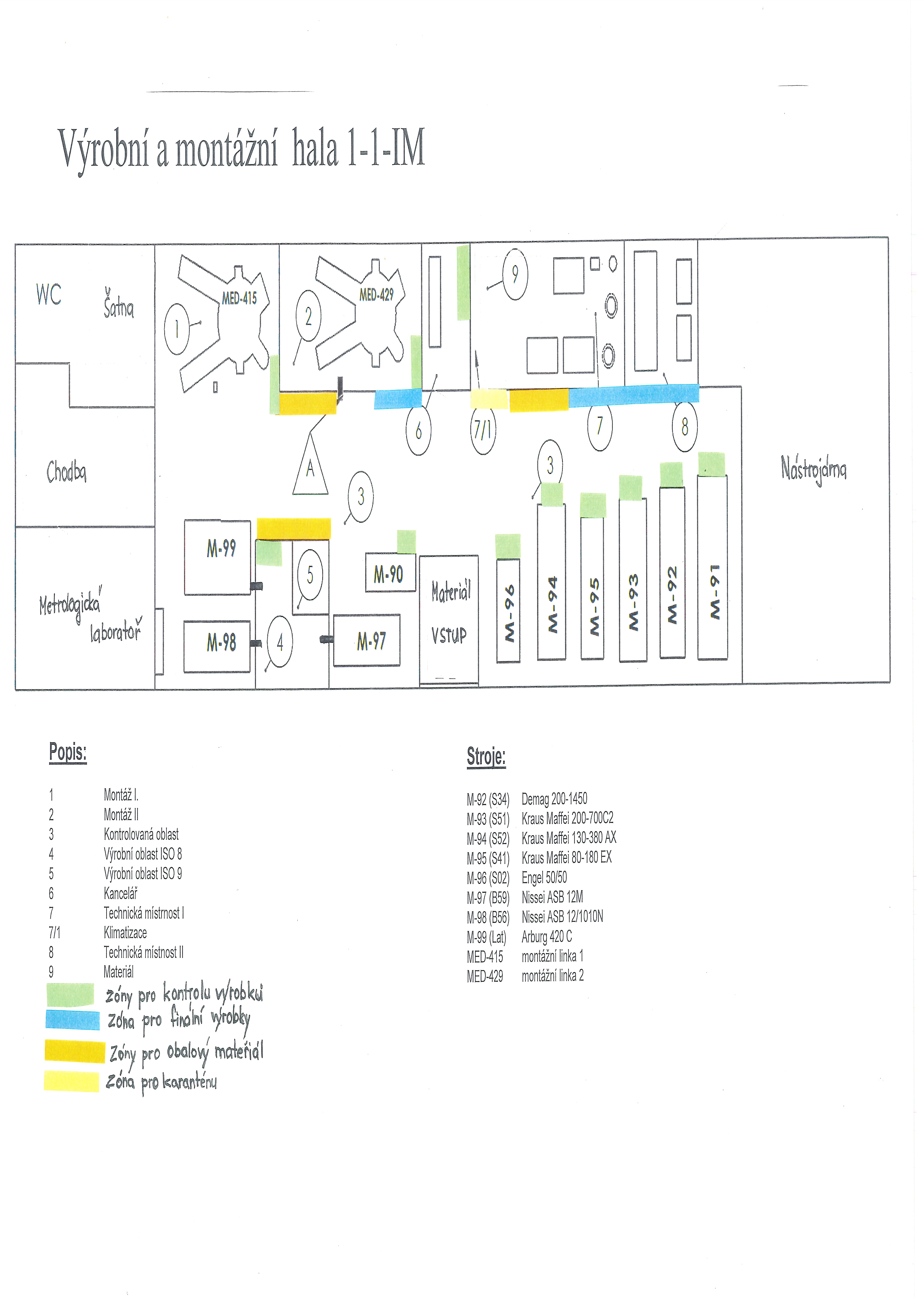 Vyznačení zÓN hala 1 – zavádění 5S
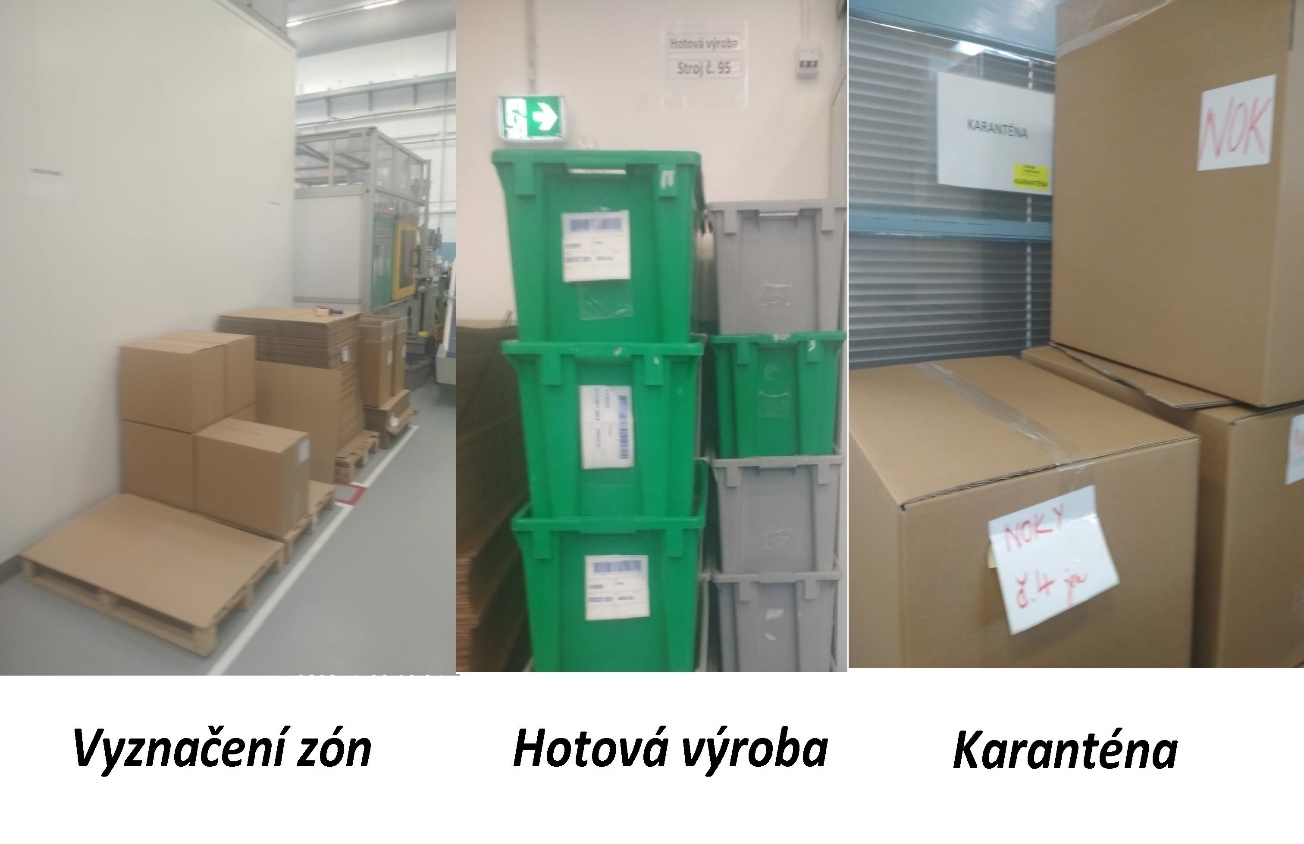 Děkuji za pozornost